Measure M2 performance assessment reportMarch 4, 2019
Presented by:
Catherine Brady
Lien Luu
ORANGE COUNTY TRANSPORTATION AUTHORITY
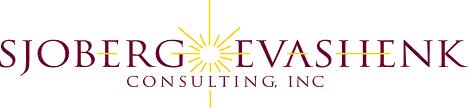 Assessment Focus
Triennial Performance Assessment required by M2 Ordinance         — 4th assessment to date  
Main areas of focus included project delivery, program management & responsiveness, compliance, fiscal responsibility, and transparency & accountability.
Additional review of status of prior assessment findings, performance of OCTA’s delivery of M2 projects and programs, and opportunities for improvement.
2
SJOBERG  EVASHENK
Overall Summary and Program Goals
Results
Recommendations
On track with meeting primary goals of M2 Ordinance and fulfilling promises.
Significant progress made in all M2 areas.
Incorporated many leading industry practices.
Sound Fiscal Practices in place.
Aligns well with peers reviewed.
Consider identifying measures to capture progress towards M2 Goals on a periodic basis
3
SJOBERG  EVASHENK
Progress on M2 goals
4
SJOBERG  EVASHENK
Strong Program Management Exists
Results
Recommendations
PMO oversight is strong and more robust than peers reviewed.
Clear roles and functions ensured appropriate oversight and buy-in.
Continuous improvement valued and prior assessments findings implemented.
Administrative costs closely monitored and compliant.
Strong framework and leading practices in place over cybersecurity.
Implement in-progress plans to update cybersecurity training policy and require annual training.
Regularly monitor cybersecurity training status including identification of responsibilities, frequency, verification, results, and documentation of monitoring efforts.
5
SJOBERG  EVASHENK
Significant Progress & accomplishments
Results
Recommendations
Many accomplishments to date such as:
43 new freeway miles
5 new interchanges
8 railroad grade separations
$342 million in fair share dollars provided to cities to improve local infrastructure
6.2 million cubic feet trash collected, 1,300 acres of open space preserved, and 350 acres restored
Good controls in place over capital budgets and schedule—although some challenges faced.
Solid Policies & Procedures over contracting and construction were followed.
Create a methodology to gather and track outputs and accomplishments against M2 anticipated goals.
Demonstrate a stronger link between capital project selection guidance and project prioritization by memorializing discussions and/or decisions.
6
SJOBERG  EVASHENK
Approaches Ensured Compliance
Results
Recommendations
Ensure PMO’s Compliance Matrix includes links, where appropriate, to underlying support, further demonstrating and validating compliance.
Philosophy of adherence to voter promises permeated throughout the organization.
Robust system used to track compliance—well beyond peers reviewed.
Local eligibility requirements were robust and thoroughly reviewed by OCTA—again, leading the peer group reviewed.
Grant award and monitoring practices were sound.
7
SJOBERG  EVASHENK
Good Fiscal Practices in Place
Results
Leveraged approximately $1.5 Billion in external revenue sources program-wide.
Used a careful and modest approach allowing great progress when faced with rising costs and declining revenues.
Forecast methodology was sound and cash flow practices were more robust than many peers.
Although future construction cost increases could pose a risk, OCTA adopted a cost pressure index to monitor risk and built in an economic uncertainty factor into cash flow projections to mitigate risk.
No recommendations.
8
SJOBERG  EVASHENK
Good Fiscal Practices in Place (Cont.)
OCTA’s approach to debt financing was conservative, consistent with the Ordinance, in-line with similar transportation agencies, and debt service coverage appeared sufficient to meet future repayment obligations.
9
SJOBERG  EVASHENK
OCTA Is Transparent & Accountable
Results
Recommendations
Highly focused on accountability with great transparency of actions, decisions, and data communicated to Board and public stakeholders.
Outreach efforts aligned with peers reviewed.
Public perception results were positive and showed more awareness.
TOC functioned as envisioned and internal audit function provides additional layer of accountability.
Enhance awareness of M2/OC Go on social media through more M2-focused content or through media dedicated solely to M2/OC Go.
Add TOC member bios on website to enhance transparency of those providing taxpayer oversight.
10
SJOBERG  EVASHENK
Questions
Sjoberg Evashenk appreciates the cooperation and assistance from OCTA, Caltrans, and stakeholders.

Questions?
11
SJOBERG  EVASHENK